Les 6
Rijden, vliegen en varen
Doel van de les:
> Ik kan de stappen van de spiekbrief ‘verhelderen’ goed toepassen.
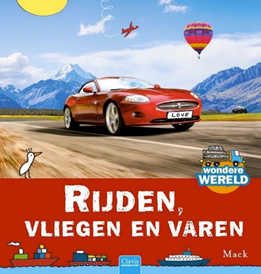 Copyright ©Success for All. Alle rechten voorbehouden
Les 6
Rijden, vliegen en varen
Stap 2: Woorden van de week
het gebulder
een monster nemen
gemotoriseerd
kaarsrecht
de cockpit
ontwijken
in formatie vliegen
de peddel
gestuwd (stuwen)
koers zetten
verkennen
spectaculair
Zelf	Schrijf de woorden in je werkschrift


	15 minuten


Klaar?	Klaaropdracht les 6
	Woordbon schrijven
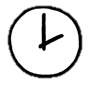 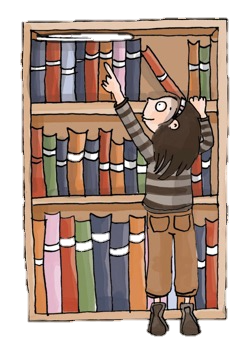 Copyright ©Success for All. Alle rechten voorbehouden
Les 6
Rijden, vliegen en varen
Stap 3: Lezen en verhelderen
Stap 4: Verhelderen met je maatje
Zelf	Lees 	bladzijde 44 tot en met 49

		
	10 minuten

Klaar?	Klaaropdracht les 6
	Schrijf een woordbon
Maatje	Memo’s bespreken
	Moeilijke woorden overhoren
		
	10 minuten
	
Maatje	Duolezen bladzijde 	46 tot en met 49
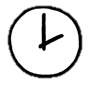 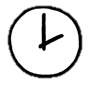 Stap 5: Verhelderen met team
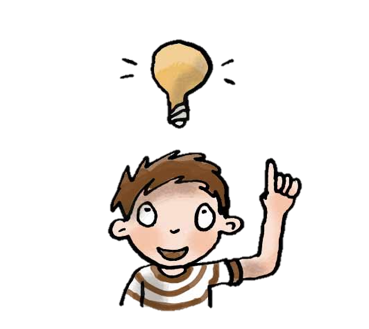 Team	Woorden verhelderen
	bladzijde 44 tot en met 49

	5 minuten
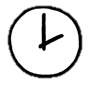 Copyright ©Success for All. Alle rechten voorbehouden
Les 6
Rijden, vliegen en varen
Stap 6: Terugblik en vooruitblik
Terugblik
> Samenwerken
> Woorden van de week
> Lezen en verhelderen
> Punten en feedback

Vooruitblik
> Samenvatten
> Woorden van de week
> Lezen en verhelderen
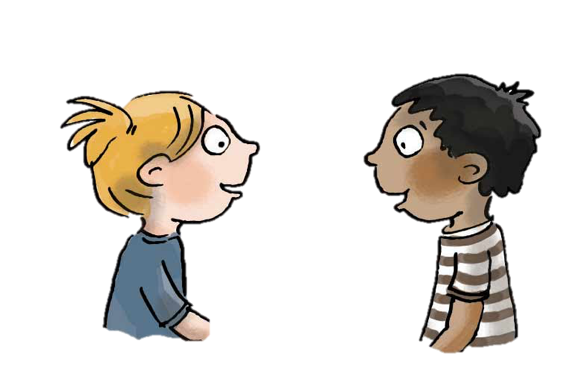 Copyright ©Success for All. Alle rechten voorbehouden
Les 7
Rijden, vliegen en varen
Doel van de les:
> Ik kan een deel van de tekst samenvatten.
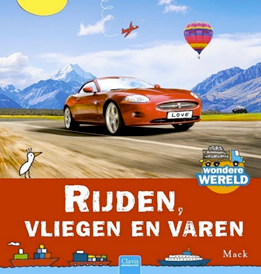 Copyright ©Success for All. Alle rechten voorbehouden
Les 7
Rijden, vliegen en varen
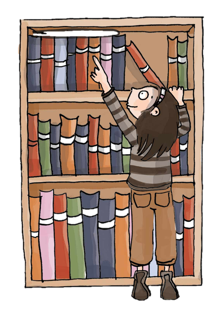 Stap 1:	Woorden van de week



Stap 2:	Samenvatten



Stap 3:	Lezen en verhelderen
Maatje	Bespreken woorden 5 t/m 8

Klaar?	Klaaropdrachten
Team	Teamantwoord sleutelwoorden

	10 minuten
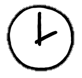 Zelf	Lees bladzijde 50 tot en met 59

	10 minuten

Klaar?	Klaaropdracht les 7
	Schrijf een woordbon
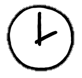 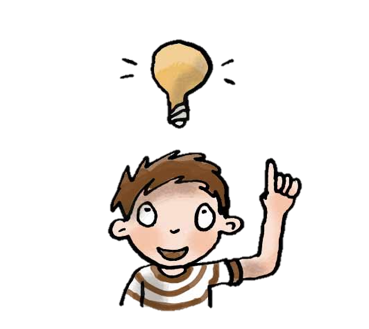 Copyright ©Success for All. Alle rechten voorbehouden
Les 7
Rijden, vliegen en varen
Stap 4: Verhelderen met je maatje
Stap 6: Terugblik en vooruitblik
Maatje	Memo’s bespreken
	Moeilijke woorden overhoren
			
	10 minuten

Maatje	Duolezen bladzijde 54 tot en 	met 59
Terugblik
> Woorden van de week
> Samenvatten / ideeënboom
> Lezen en verhelderen
> Punten en feedback

Vooruitblik
> Woorden van de week
> Lezen en verhelderen
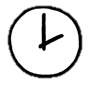 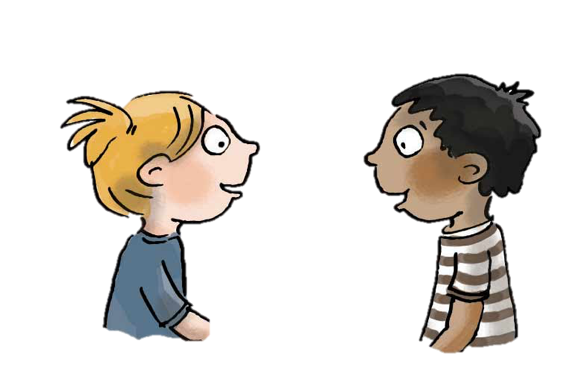 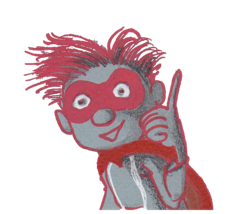 Stap 5: Verhelderen met team
Team	Woorden verhelderen
	bladzijde 52 tot en met 59
	
	5 minuten
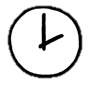 Copyright ©Success for All. Alle rechten voorbehouden
Les 8
Rijden, vliegen en varen
Doel van de les:
> Ik ken de betekenis van de woorden van de week.
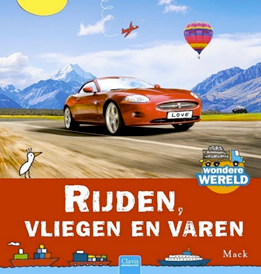 Copyright ©Success for All. Alle rechten voorbehouden
Les 8
Rijden, vliegen en varen
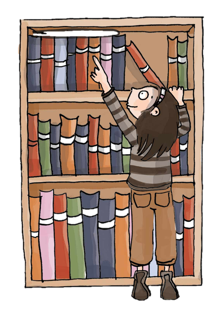 Stap 1:	Woorden van de week



Stap 2:	Lezen en verhelderen








Stap 3:	Verhelderen met je maatje
Maatje	Bespreken woorden 9 t/m 12

Klaar?	Klaaropdrachten
Zelf	Lees bladzijde 62 tot en met 67

	10 minuten

Klaar?	Klaaropdracht les 8
	Schrijf een woordbon
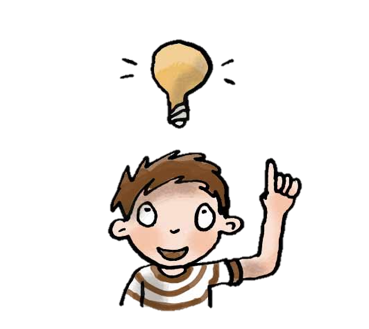 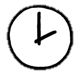 Maatje	Memo’s bespreken
	Moeilijke woorden overhoren
			
Klaar?	Schrijf een woordbon / klaaropdrachten
Copyright ©Success for All. Alle rechten voorbehouden
Les 8
Rijden, vliegen en varen
Stap 5: Terugblik en vooruitblik
Stap 4: Duolezen en verhelderen met team
Zelf	Kopieerblad 
	
	10 minuten

Terugblik
> Woorden van de week
> Lezen en verhelderen
> Punten en feedback

Vooruitblik
> Toets
Maatje	Duolezen	
	bladzijde 64 tot en met 67
	
	5 minuten 

Team	Woorden verhelderen
	bladzijde 62 tot en met 67

	5 minuten
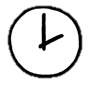 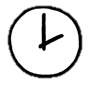 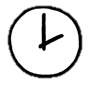 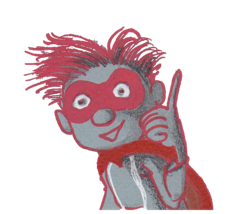 Copyright ©Success for All. Alle rechten voorbehouden
Les 9
Rijden, vliegen en varen
Doel van de les:
> Ik kan informatie uit een tekst halen.
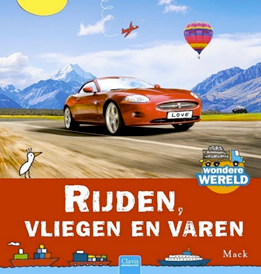 Copyright ©Success for All. Alle rechten voorbehouden
Les 9
Rijden, vliegen en varen
Stap 1:	Woorden van de week 





Stap 2:	Toets
Zelf	Oefenen voor de toets

	5 minuten
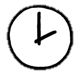 Zelf	Lees bladzijde 68 tot en met 75 en maak 	de toetsvragen

	30 minuten

Klaar?	Oefen de woordrijtjes
	Klaaropdrachten
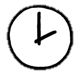 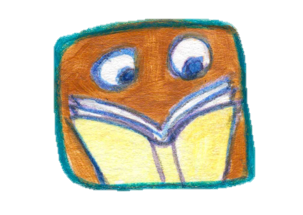 Copyright ©Success for All. Alle rechten voorbehouden
Les 9
Rijden, vliegen en varen
Stap 3: Terugblik en vooruitblik
Terugblik
> Toets
> Punten en feedback

Vooruitblik
> Schrijfopdracht
> Team van de week
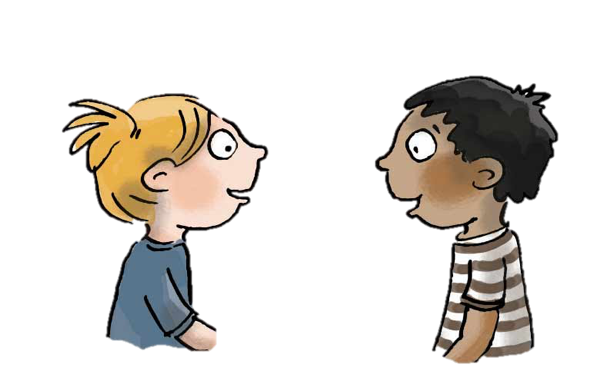 Copyright ©Success for All. Alle rechten voorbehouden
Les 10
Rijden, vliegen en varen
Doel van de les:
> Ik kan een bijzonder vervoermiddel verzinnen en beschrijven.
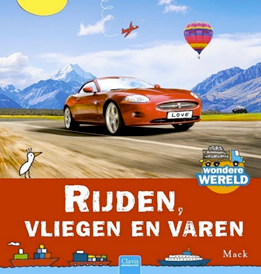 Copyright ©Success for All. Alle rechten voorbehouden
Les 10
Rijden, vliegen en varen
Stap 1: Schrijfopdracht
Maatjes	Netversie kopieerblad

	30 minuten
Voorlezen	Bladzijde 76 en 77

Maatjes	Stappenplan invullen	 
	Schrijf de kladversie

 	15 minuten

Maatjes	Bespreek de tekst
	Verbeter de tekst
                                                10 minuten
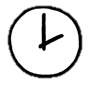 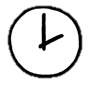 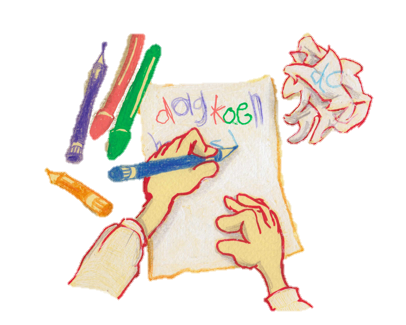 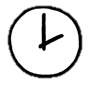 Copyright ©Success for All. Alle rechten voorbehouden
Les 10
Rijden, vliegen en varen
Stap 2: Terugblik en vooruitblik
Terugblik
> Woorden van de week
> Schrijfopdracht
> Samenwerken
> Punten en feedback
> Team van de week


Vooruitblik: Nieuw boek
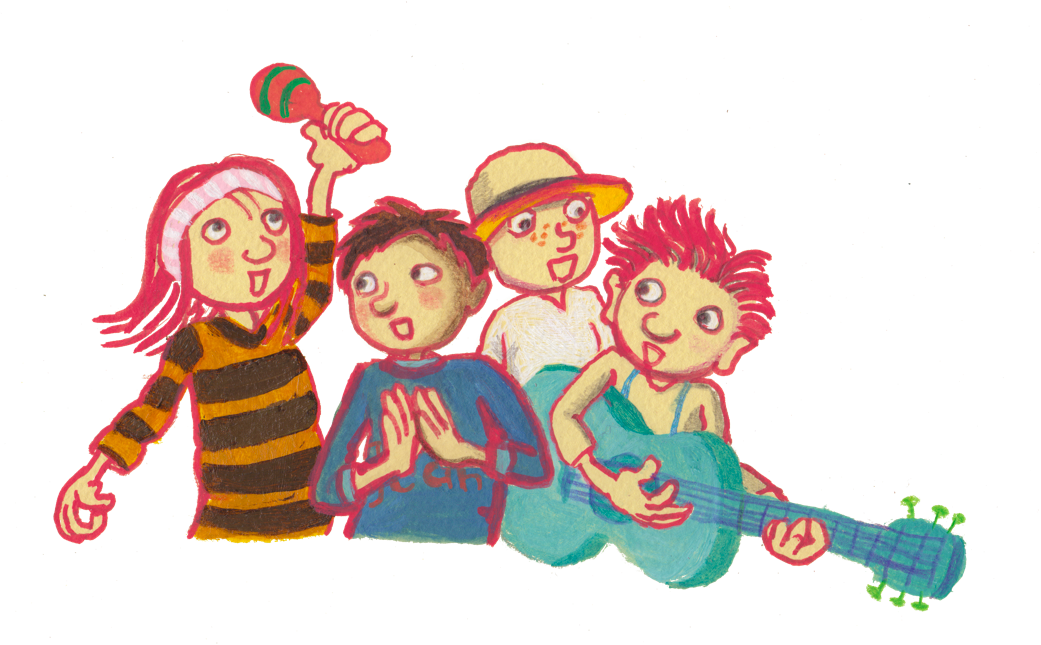 Copyright ©Success for All. Alle rechten voorbehouden